WorkWell – SalfordDave TimperleyCommissioning Manager – Skills & WorkLocality Lead – WorkWell
Introduction
The Department for Work and Pensions (DWP) has committed £57 million in grant funding to enable pilot areas in England to design and deliver local integrated work and health support services, WorkWell Partnership Vanguard Services
WorkWell in GM will be one of 15 Vanguard pilots, and will be the biggest in the country, supporting 8,000 people in programme worth up to £7m
The programme will provide low intensity support for people at risk of falling out of employment due to health conditions, and those recently unemployed and with a health condition
Dedicated Work & Health Coach - Assessments and Action Plans for individuals are key requirements
What do we want to achieve?
Ensure we have a service for employees with health conditions and those recently unemployed that is easy to engage, adaptive and flexible in response to the needs of residents and employers
A Single Front Door for Residents & Employers to get the right support at the right time

Create a legacy, with better co-ordination between Work & Health services and sharing of resources, e.g. aligning triage functions for Skills & Work (Employment HUB) and Health & Wellbeing support (Wellbeing Matters & Health Improvement Service)
Take a proactive approach to supporting people in employment / recently unemployed to support their health and employment needs, be that accessing health services or finding a new job
Start to develop a strategic approach between Work & Skills, Public Health and the NHS and VCSE sector to longer term approaches to addressing Work & Health outcomes
Ensure work is seen as good for improving health outcomes and is a key plank of social prescribing.
Eligible cohorts
Under the current GM proposals for WorkWell, there are 3 defined pan-GM cohorts:

Cohort 1 (Pan GM) – People who are employed or self -employed, but who are at risk of unemployment through a Mental Health need and/or a Musculoskeletal (MSK) condition

Cohort 2 (Pan GM) – People who are employed or self -employed, who are at risk of unemployment through poor health, and are on a community health or elective care waiting list

Cohort 3 (Pan -GM) – People who have recently become unemployed, and where poor health was a significant contributor to that outcome
Eligibility criteria
To be eligible for WorkWell, individuals will be either be:

Out of work and needing health-related support to return to work:

Recently become unemployed, and where poor health was a significant contributor to that outcome

     Or:

Employed and either absent through sickness or facing health related barriers at work: 

Employed or self-employed, but at risk of unemployment through a Mental Health need and/or Musculoskeletal (MSK) condition
Employed or self-employed, but at risk of unemployment through poor health, and are on a community health or elective care 
     waiting list

In addition, individuals must also meet the following criteria:

Have a home address OR address of your GP/local Jobcentre Plus falls within the WorkWell service area e.g. Salford
Be aged 16 or above
Have the right to work in the UK
Have told the WorkWell service of a health or disability related barrier to work
Participant profile
GM have proposed participant numbers to be split as follows:

2024/25 (Q3) – 10% (76 people start on programme in Salford)	
2024/25 (Q4) – 20% (152)
2025/26 (Q1) – 20% (152)
2025/26 (Q2) – 20% (152)
2025/26 (Q3) – 25% (190)
2025/26 (Q4) – 5% (38)
Building on existing support
Lots of great work already taking place in Salford, across Work and Health
WorkWell is an opportunity to create a more collective approach to supporting residents with health conditions to retain or find work
Support is to be low-intensity, not for long-term unemployed, and this is reflected in the funding
Opportunity to use WorkWell to integrate existing services and support, and increase capacity to provide additional support
The Salford Locality will need to take a Work and Health Multi-Disciplinary Team approach to supporting the delivery of WorkWell
Bring together key delivery partners and build on existing local Work and Health support:

Health Improvement Service (Health and Wellbeing Activities and Support)
Salford CVS – Wellbeing Matters (Social Prescribing)
Salford Employment HUB – Employment, Careers Advice, Skills Development 
The University of Salford – Sports Injury Clinic (Physio assessment & treatment)

Also, links into wider Health, Work & Skills support in Salford: 

Welfare Right and Debt Advice, Wellbeing Matters (Social Prescribing) 
Talking Therapies, Living Well, Individual Placement & Support in Primary Care (IPS-PC), Supported Employment Service etc
Adult Education Budget (AEB) funded employability, resilience, advocacy and skills provision
Salford Community Leisure e.g. physical and creative health support
In-Work Progression (started October 2024)
Whole system approach to Work & Health support
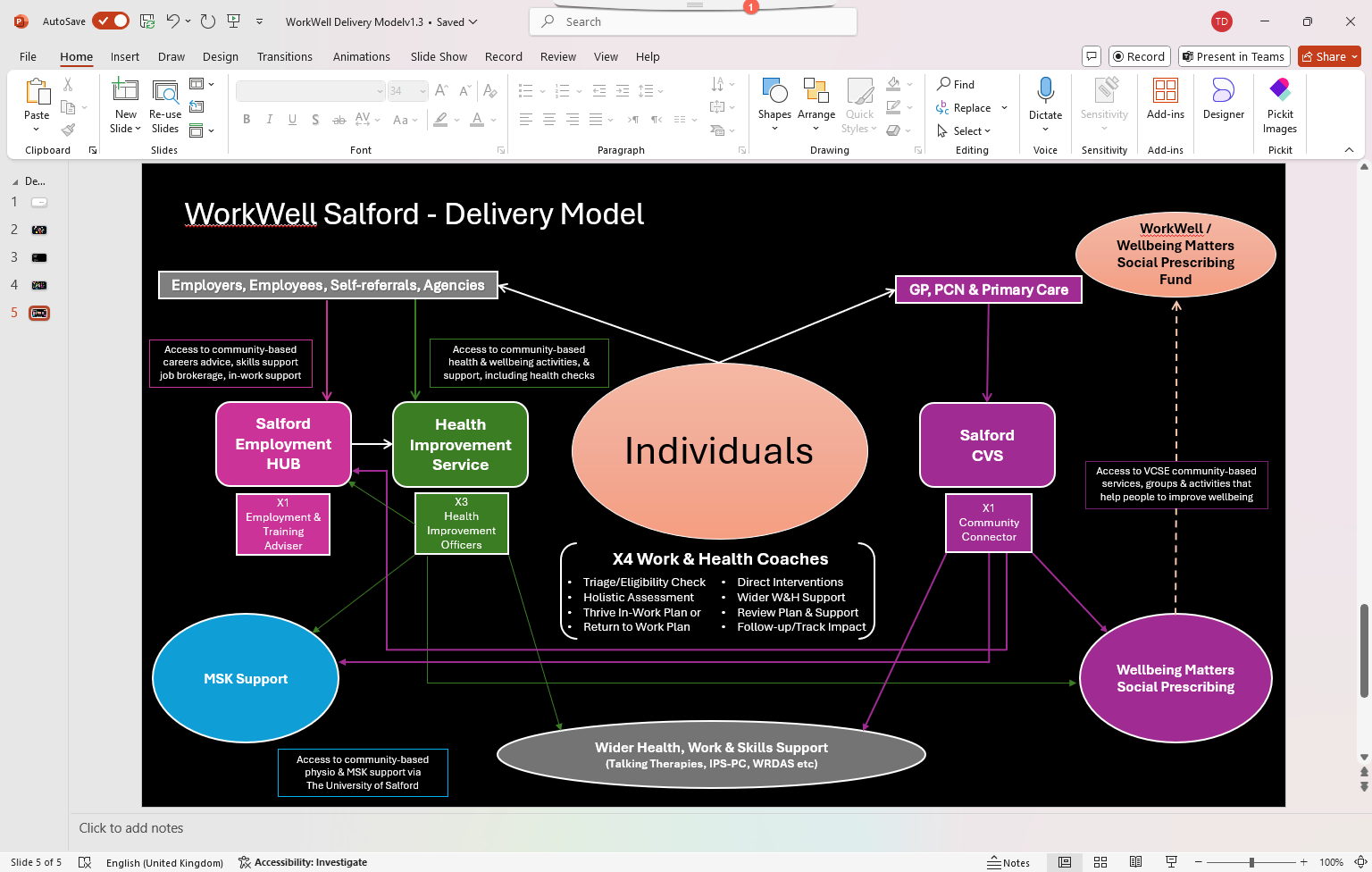 Local delivery team
Health Improvement Service: 
x3 WorkWell Work & Health Coaches to provide:
Assessments
Action plans 
Person-centred support and case management

Salford CVS / Wellbeing Matters:
x1 Work & Health Coach to provide:
Assessments
Action plans 
Person-centred support and case management
Data on individual needs to help inform social prescribing menu of support

Salford Employment HUB:
x1 IAG Adviser to provide:
Triage and referrals into WorkWell
Careers information, advice & Guidance, employment support, job brokerage, skills development and in-work support (including workplace adjustments)

The University of Salford:
Sports Injury Clinic:
MSK/Physio support Sports Injury Clinic | University of Salford
Appointments within 4wks of referral

Salford CVS (Social prescribing/package of support)
Health & Wellbeing Fund – Data and intelligence to inform future social prescribing menu of support
GM & local governance
The 10 localities involved in the GM WorkWell programme are responsible for their own internal governance and assurance processes
The governance and decision-making for each of the 10 delivery models in localities varies, according to their local infrastructure
Localities are required to report into the WorkWell Programme Steering Group as well as into their own local governance structures
GM Governance: 
GM Integrated Care Partnership Board
GM Population Health Committee
GM WorkWell Programme Steering Group
Locality Governance: 
Salford Skills & Work Board
Salford Health & Wellbeing Board
Salford WorkWell Multidisciplinary Delivery Team (MDT)
Launched – October ‘24
5 programme starts :
x5 people who are employed (cohort 2)
All 5 employed full-time
x2 in-work and off sick due to health-related barriers
x3 in-work and struggling due to health-related barriers* 
*Elective care waiting list (Hospital – General Surgery)
Primary health-related barriers:
Autism and MSK back problems
Eye problems
Chest or breathing problems (i.e. asthma, bronchitis), and fatigue
Depression, bad nerves, or anxiety 
Primary non-health related barriers:
Suitable jobs
Caring responsibilities
How you can help
Work together to promote WorkWell as a preventative approach to supporting people in-work with a health condition and/or disability – reduce long term inactivity
Help identify individuals who have recently become unemployed, where poor health was a significant contributor to that outcome
Help identify individuals who are employed or self-employed, but 
at risk of unemployment through a Mental Health need and/or Musculoskeletal (MSK) condition or
at risk of unemployment through poor health, and are on a community health or elective care waiting list
Help identify individuals with fit notes who would benefit from a dedicated health and work coach
Refer and/or signpost eligible residents for community-based WorkWell support
Are there other networks, teams or services who can raise awareness and support WorkWell.
How to refer
To make an initial enquiry simply:
Email workwellsalford@salford.gov.uk or 
Telephone 0800 952 1000 (Option 2)
Individuals can self-refer or be referred by local agencies and professionals by:
Completing a short on-line referral form 
Once a referral is received, individuals will be contacted by the team within 2 working days to confirm suitability and eligibility
Eligible residents will be invited for an initial appointment with a designated Work and Health Coach within 10 working days on receipt of referral
Following which a holistic Work & Health assessment and action plan is created with individuals
For more information visit our website